Как празднуют 1 мая в разных странах
Составил: Измайлова Л.А.воспитатель МАДОУ-3 г. Североуральск
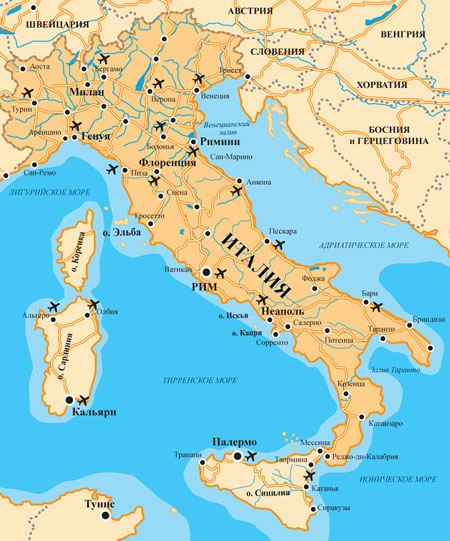 Италия
Франция
Испания
Ирландия
канада
гаваи
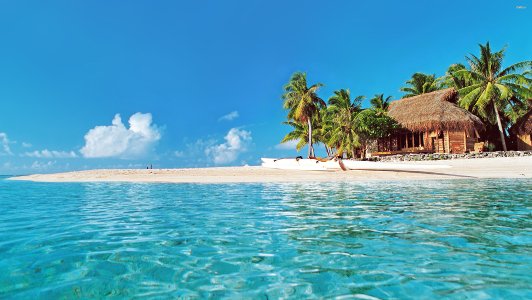 Символ  Гавай
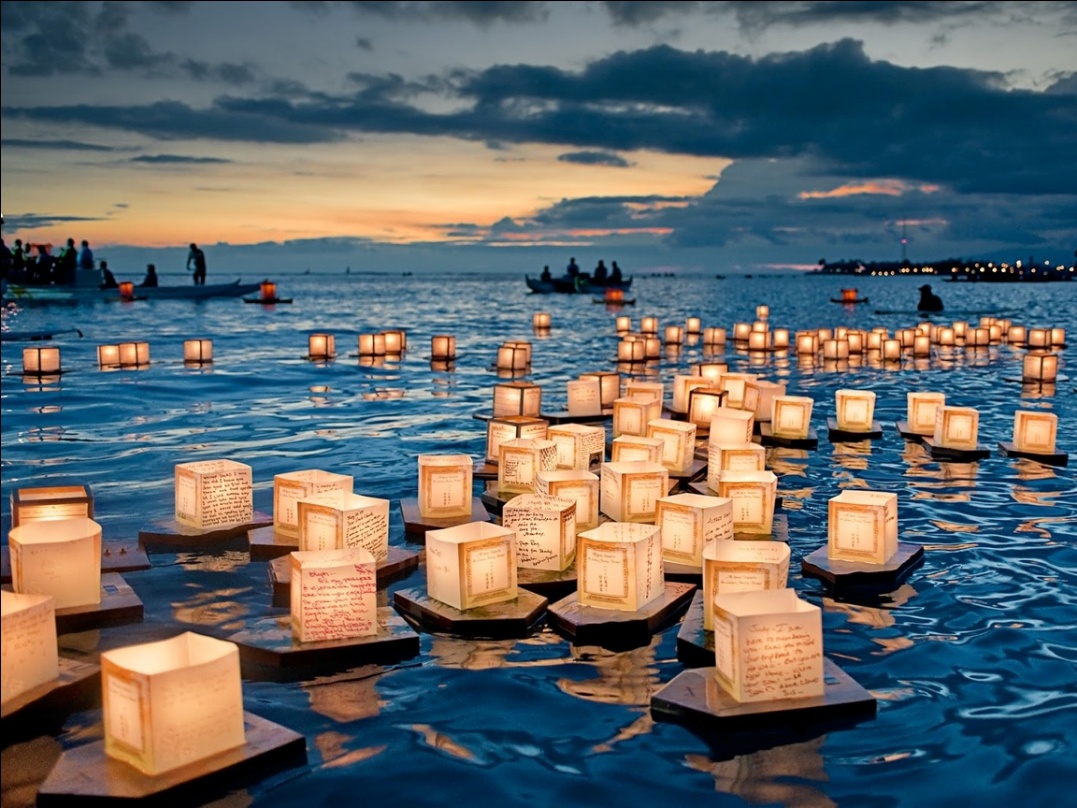 Первомайский парад в Москве
Парад  1 мая в США
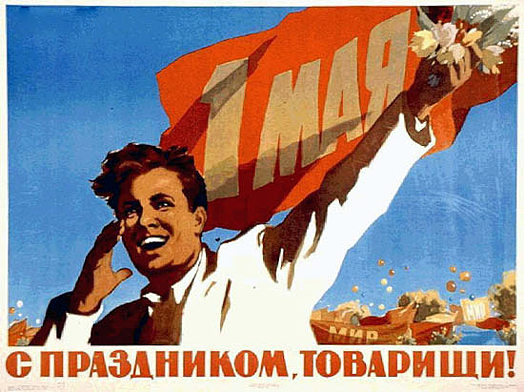 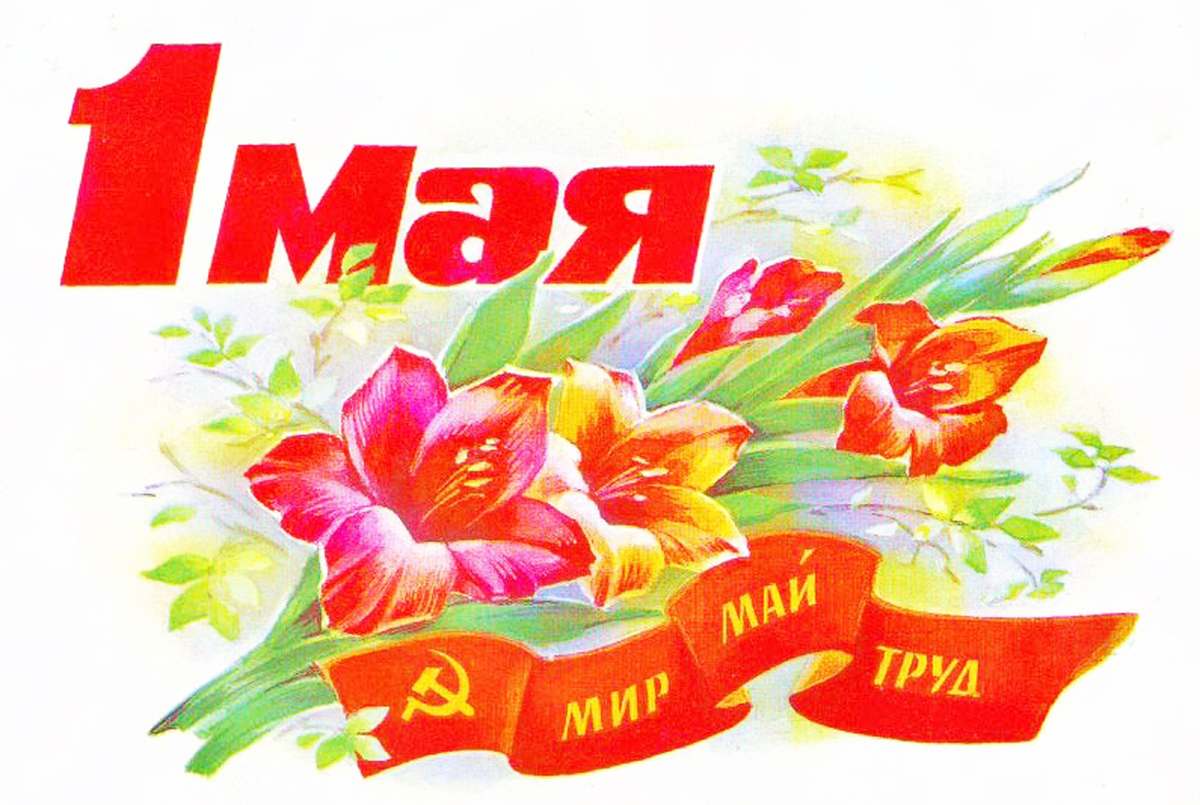